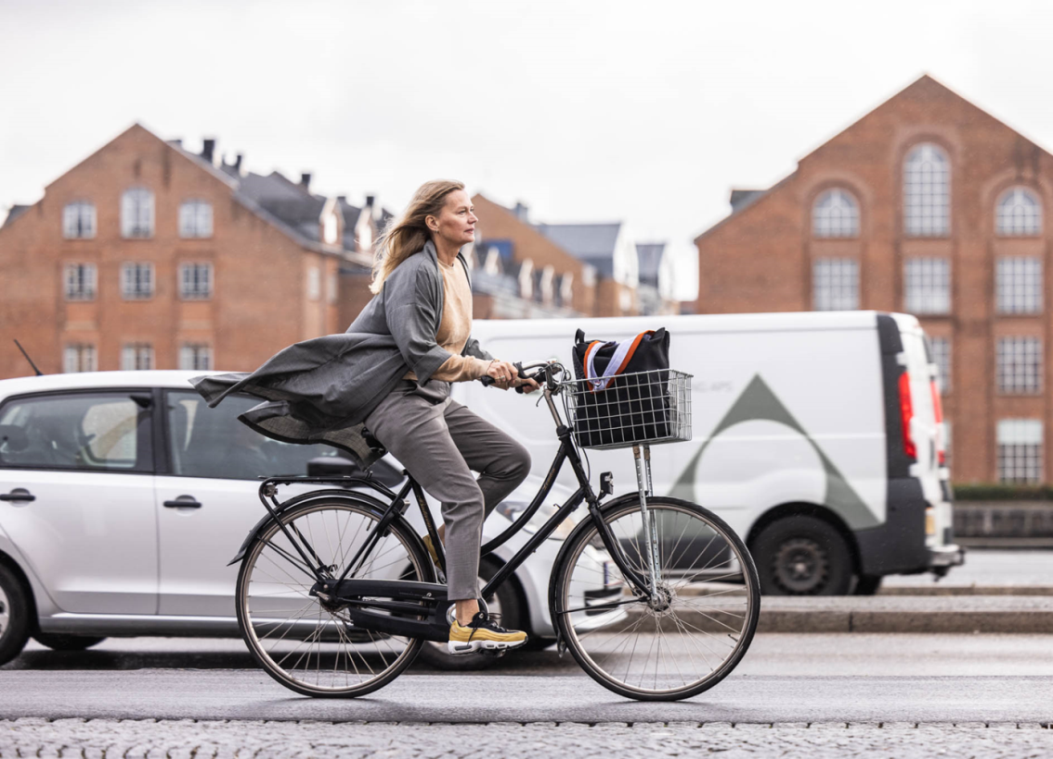 Sund LuftLuftforurening, helbredseffekter og løsninger
Hvert år dør omkring 4.000 danskere for tidligt af udendørs luftforurening. Det svarer til 7 procent af alle danske dødsfald. Det gør udendørs luftforurening til danskernes tredjestørste risikofaktor i forhold til dødelighed kun overgået af rygning og fysisk inaktivitet. Men modsat rygning og fysisk inaktivitet, så er vi ikke selv herre over, hvor meget luftforurening vi inhalerer, når vi opholder os udendørs. Derfor er politisk handling nødvendig både i FN, EU, Folketinget og i den enkelte kommune og husstand, så luftforureningen kan nedbringes til gavn for folkesundheden.
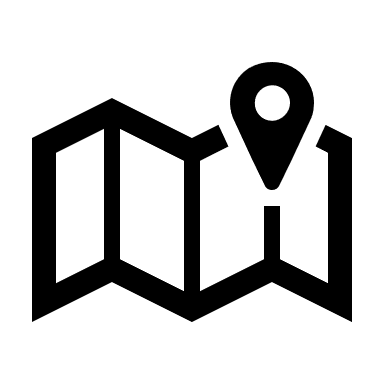 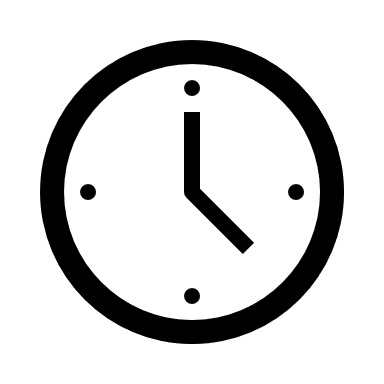 Kl. 9.00-16.00
Ingeniørhuset eller online
15. maj 2023
Klik her for tilmelding i Ingeniørhuset
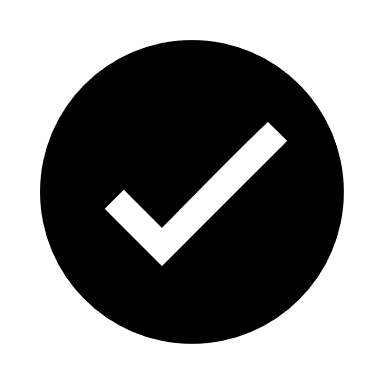 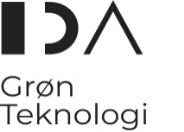 Klik her for tilmelding online
Arrangeret af:
Med støtte fra:
I tæt samarbejde med:
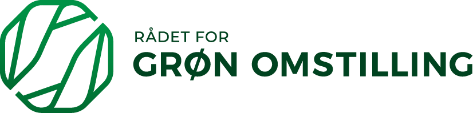 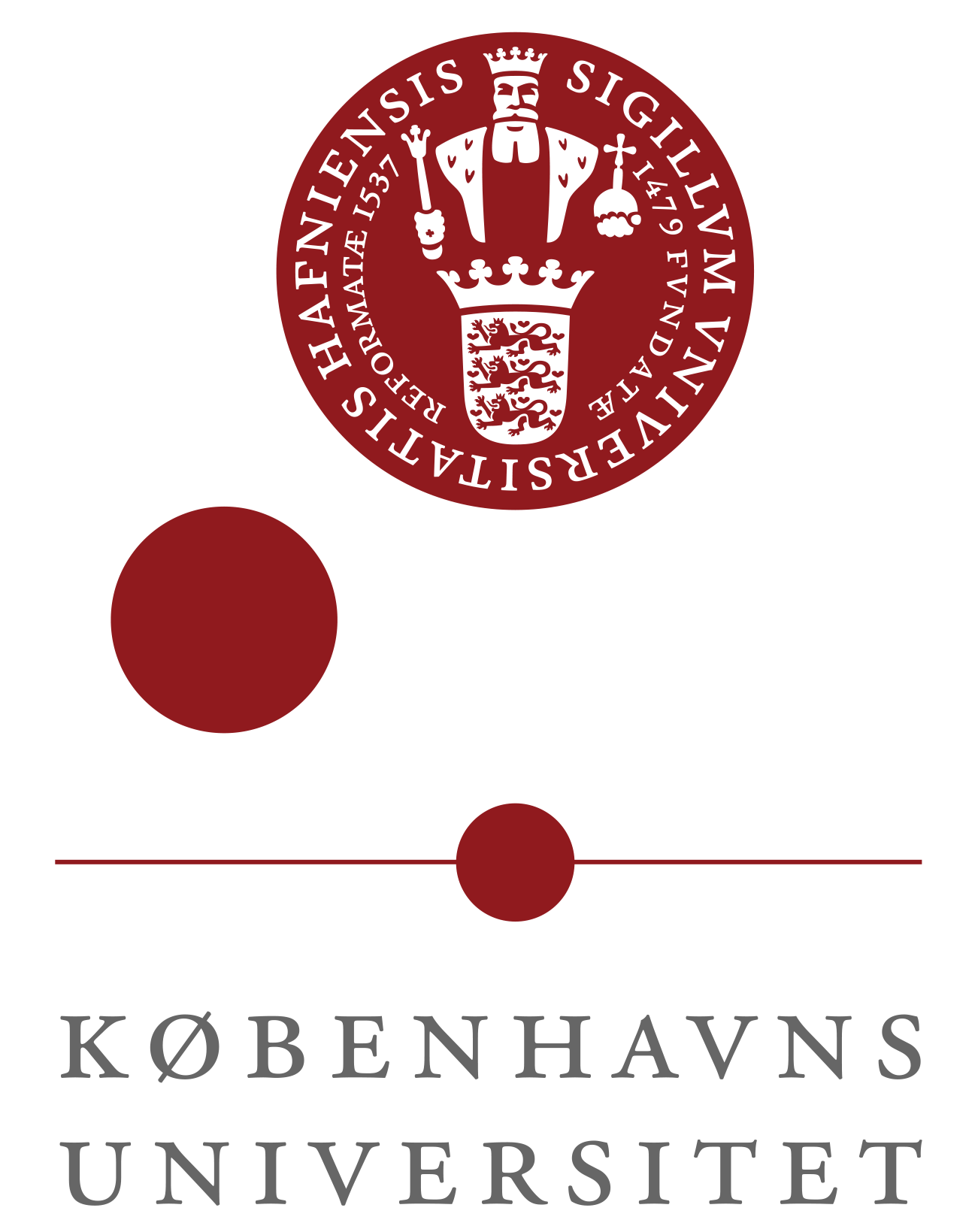 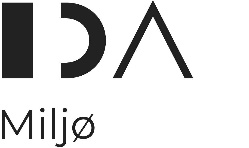 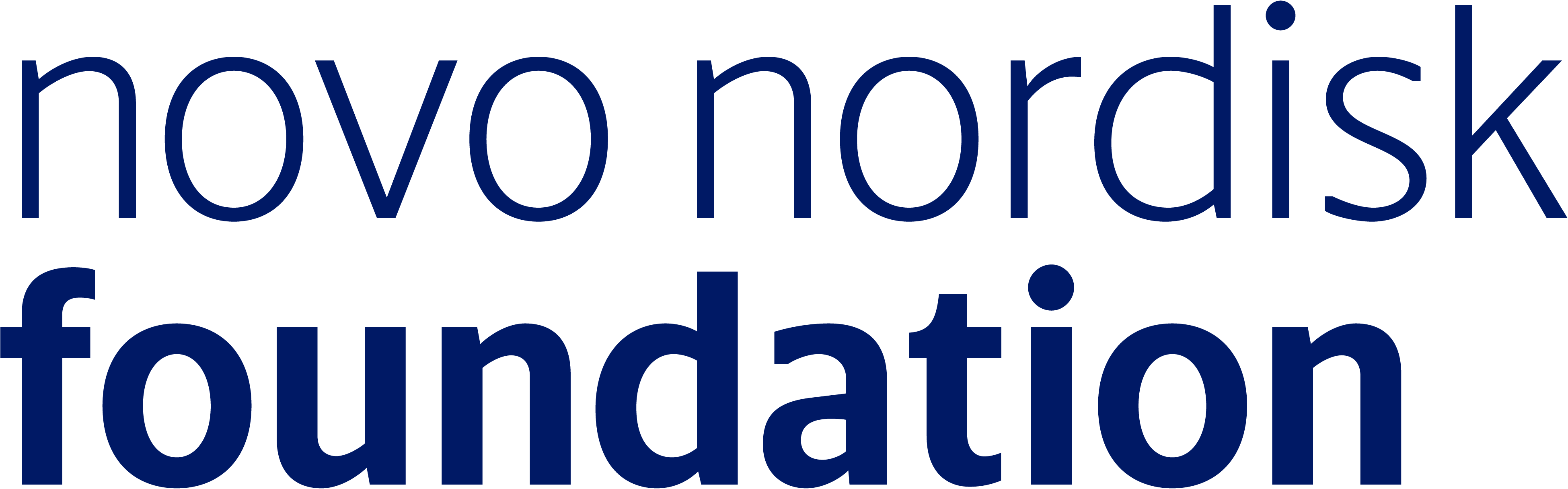 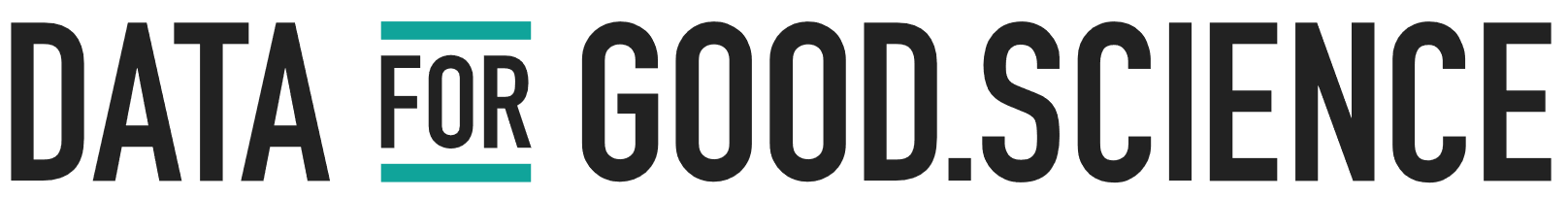 Program

9.00-9.30:	Registrering og kaffe						
9.30-9.40: 	Velkomst ved Københavns Universitet, Rådet for Grøn Omstilling og IDA Grøn Teknologi 
9.40-9.55: 	Luftforureningens helbredseffekterProfessor Zorana Jovanovic Andersen, Københavns Universitet
9.55-10.10: 	Air pollution levels and health burden in EuropeAlberto González Ortiz, Air Quality Expert, European Environment Agency (EN)
10.10-10.30:	Luftkvalitet i Danmark og helbredsbyrden af udendørs luftforureningSeniorforsker Camilla Geels, DCE, Aarhus Universitet
10.30-11.00: 	Pause
11.00-11.15: 	Patientens syn og anbefalingerFormand Kjeld Hansen, European Lung Foundation
11.15-12.00: 	Paneldebat med focus på sundhed. Moderator: Pernille TranbergAstma-Allergi Forbundet, direktør Anne Holm HansenLungeforeningen, bestyrelsesformand Torben MogensenKræftens Bekæmpelse, forebyggelseschef Mette Lolk HanakHjerteforeningen, områdedirektør Morten Ørsted-RasmussenSundhedsstyrelsen, enhedschef for Forebyggelse og Ulighed Niels Sandøe
12.00-13.00: 	FrokostI alle pauser kan man få demonstreret og stille spørgsmål til Luften på din vej - et interaktivt kort, hvor man kan se luftkvaliteten i hele Danmark helt ned på vej-niveau 
13.00-13.15:	EU Ambient Air Quality Directive (AAQD) Revision ProcesThomas Henrichs, Deputy Head of the Clean Air & Urban Policy Unit, DG Environment, European Commission (EN)
13.15 -13.30: 	Hvordan reducerer vi luftforureningen fra trafik og brændeovne?Seniorforsker Steen Solvang Jensen, DCE, Århus Universitet
13.30 -13.45: 	Øget viden om de sundhedsmæssige konsekvenser af luftforurening i KøbenhavnFolkesundhedschef Katrine Schjønning, Københavns Kommune 
13.45-14.15:	Pause
14.15-14.30: 	Hvordan får vi renere luft i Danmark?Kåre Press-Kristensen, seniorrådgiver, Luftforurening & Klima, Rådet for Grøn Omstilling
14.30-15.15: 	Paneldebat med fokus på løsninger. Moderator: Pernille Tranberg Frederiksberg Kommune, viceborgmester Lone LoklindtOdense Kommune, miljøsagsbehandler Martin ThomsenÅrhus Kommune, projektleder i H2020-projektet DivAirCity Sara Kruse CoxVidensråd for forebyggelse, tidligere formand Morten GrønbækMiljøministeriet, kontorchef for Bæredygtigt Miljø og Produktion Morten Pedersen
15.15-16.00: 	Farvel, take-home viden og networking